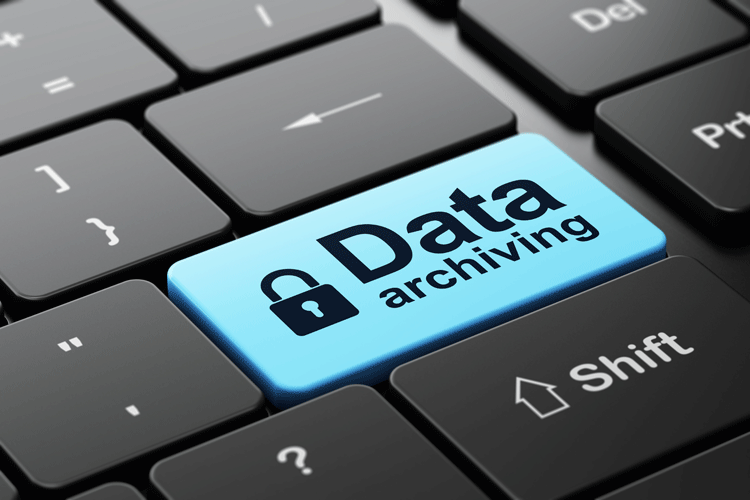 Lawson Data Archive Solution
The Scenarios
Lawson Data
40%
?
60%
Migrating to Workday or Oracle
Merger or Acquisition
Upgrading to CloudSuite
[Speaker Notes: Many clients have moved from Lawson to another ERP but still have to maintain their servers for audit, archive and historical purposes
In many cases, the Lawson application still houses all historical information and the new system only has a subset of that data]
Options
Keep Lawson running
Data Lake
Static Files
The Risks
Audit
Compliance
Security
Maintenance
&
Accessibility
Costs
Hardware maintenance, real estate, and energy costs
Backup, storage, Disaster recovery, monitoring
Internal upkeep costs
3rd party support costs
Software and OS licenses
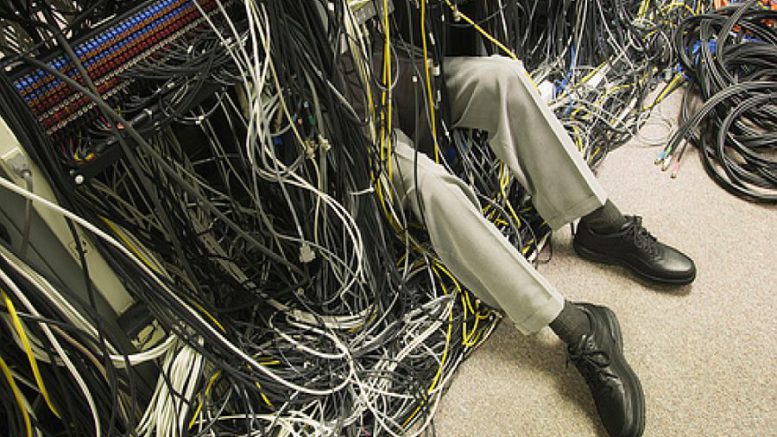 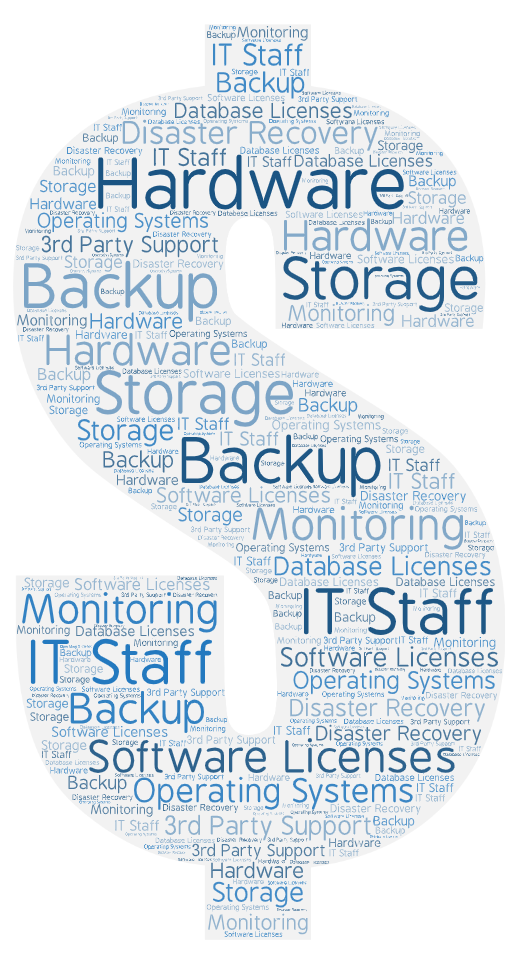 Data Lake
Query complexity and performance
Accessibility and lack of audit
Internal upkeep costs
3rd party support costs
Software and OS licenses
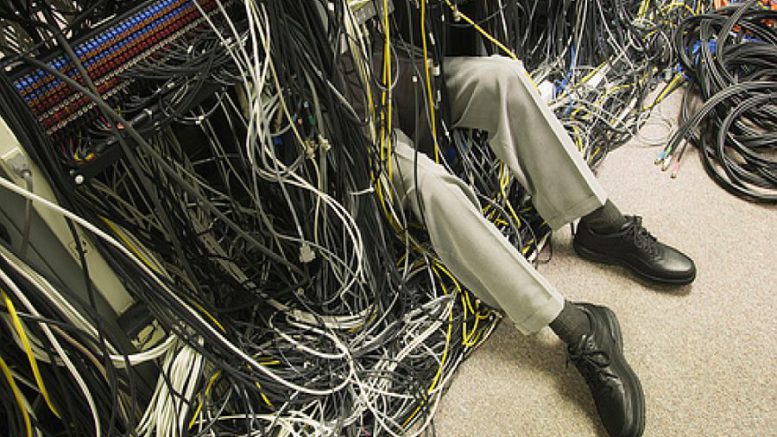 The Opportunity
A clearly defined and complete data migration to the cloud
A simple, easy to query user interface to your data that can be given to each user.
The freedom to decommission the Lawson application and all it’s related servers
Case Study 1
Client implemented Oracle HCM in 2019 but did not convert history
Legacy Lawson version: 9.0.1 (HR/PR)
Archived Data: 1TB
Project duration 
Data Migration and validation 2 weeks
Rollout and testing 4 weeks
Customizations: Moderate
Case Study 2
Client implemented Workday in 2020 with 2 years history
Legacy Lawson version: 10.x (HR/PR)
Archived Data: 1.75TB
Project duration 
Data Migration and validation 3 weeks
Rollout and testing 3 weeks
Customizations: None
Sample Project Outline
The Nogalis Solution
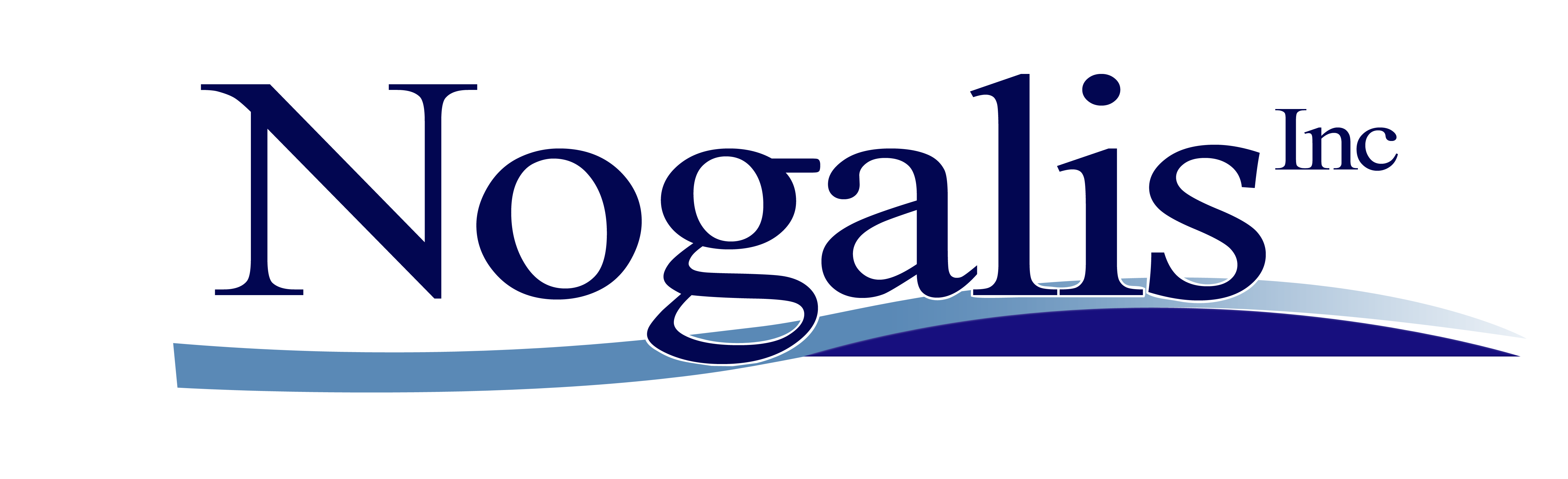 STEP 1 - Migrate the database to the client’s cloud (AWS or similar)
Lawson Legacy
(Oracle, MSSQL, DB2)
Cloud DB
Migration Service
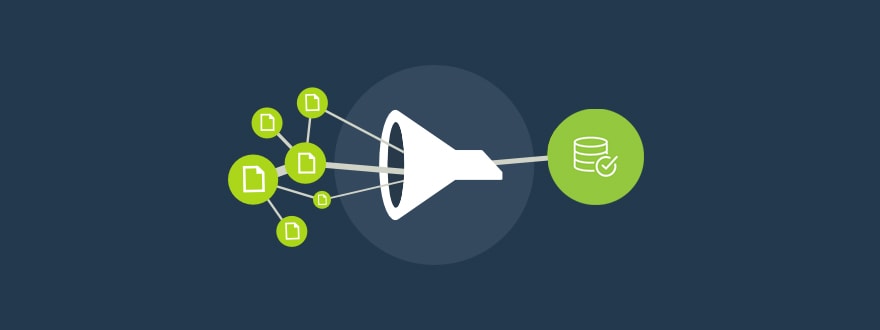 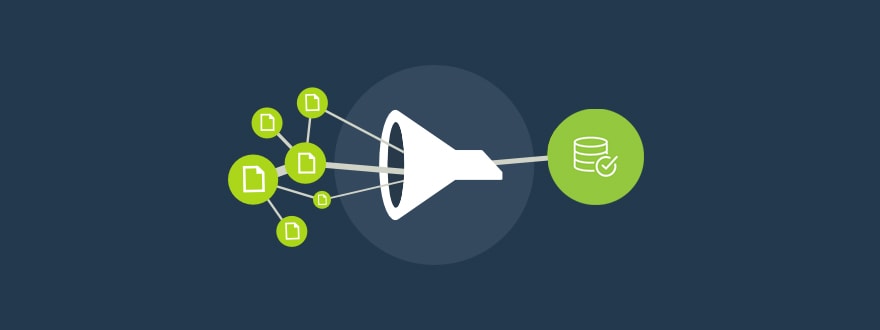 Multi-dimensional Validation
1M+ Dimensions of validation
Complete Audit Report
Report output comparisons
STEP 2 - Implement our serverless solution in the client’s AWS cloud
Cloud DB
AWS Serverless Solution Stack
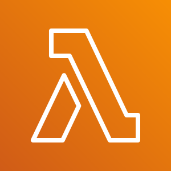 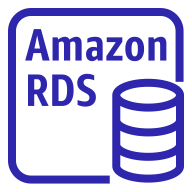 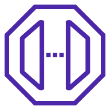 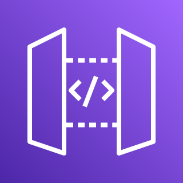 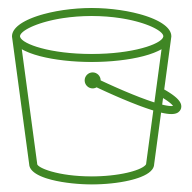 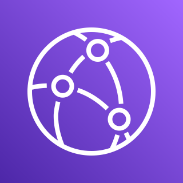 STEP 3 - Integrate the solution with your Active Directory for user access
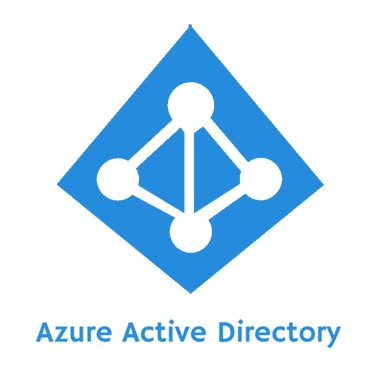 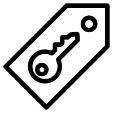 AWS Serverless Solution Stack
SAML Integration
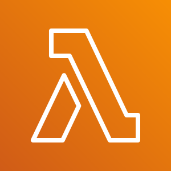 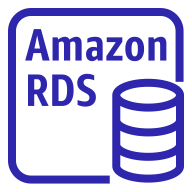 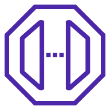 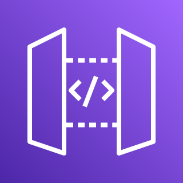 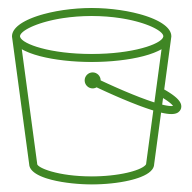 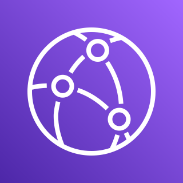 STEP 4 - Provide data access to users as needed by module
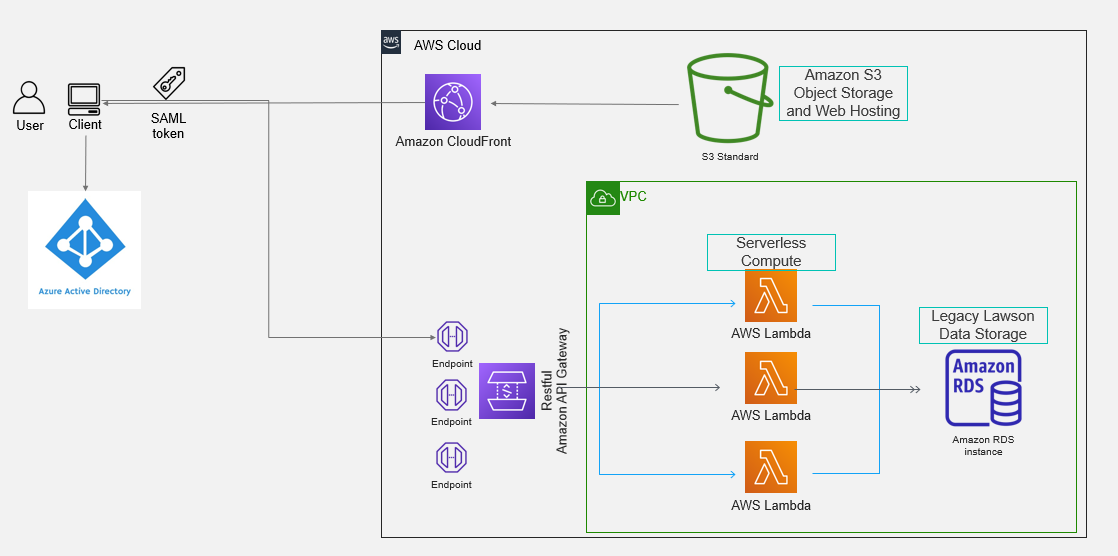 AWS Hosting Costs
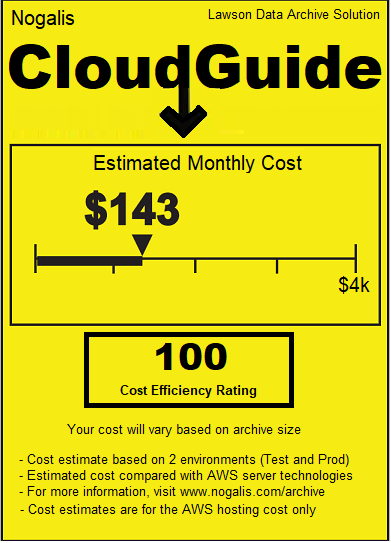 By Module
Optional features:
Anonymized data in TEST
Static file storage
Audit logging
Data retention policy
Q/A
Tan Rezaei
tan@nogalis.com
949-285-2349

www.Nogalis.com